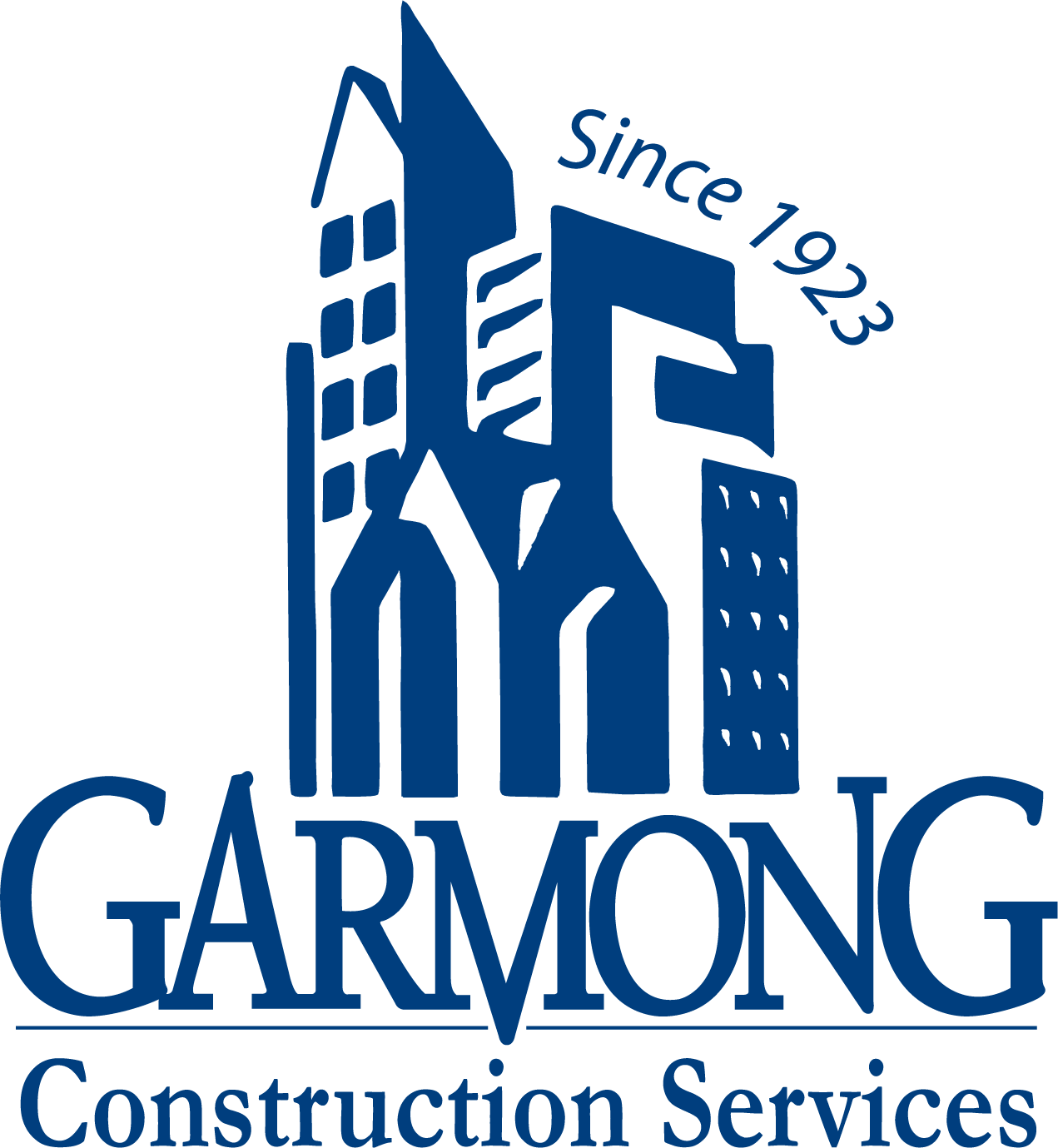 TERRE HAUTE CONVENTION CENTER
	CONSTRUCTION UPDATE
October 2021
CONSTRUCTION OVERVIEW
Budget:	
Current GMP amount is $27,075,034 (as of October 19, 2021)
Changes from previous GMP: CO NO. 13; $78,175
Schedule: 
Project is on schedule. Original substantial completion date is April 27, 2022
Anticipated new substantial completion date is March 1, 2022
CONSTRUCTION OVERVIEW
Recent progress:
Convention Center 
Drywall finishing ongoing 2nd Floor 
Painting complete in Ballroom, started on east 
Restroom ceramic wall and floor tile complete on 1st floor, started on 2nd 
Walk in cooler/freezer installation is complete
Ceiling grid installation is 50% complete 
Roof coping is nearing completion
Metal panel installation is nearing completion 
Wood paneling 50% complete 
FRP in kitchen has begun
Site hardscape is well underway 
Parking Garage 
Light fixture installation is 75% complete 
Elevator installation is 70% complete 
Southwest curtainwall is complete
CONSTRUCTION OVERVIEW
Upcoming activities:
Convention Center
Complete painting and ceiling grid
Install light fixtures
Ceramic tile on 2nd floor 
Complete wood paneling 
Install plumbing fixtures
HVAC fully functional
Terrazzo flooring in corridor
Epoxy flooring in kitchen
Interior glass and glazing
Exterior glass canopy
Substantially complete site work
Connector weather tight
Parking Garage 
Nearing substantial completion of garage
RECENT PROGRESS – Convention Center – September 2021
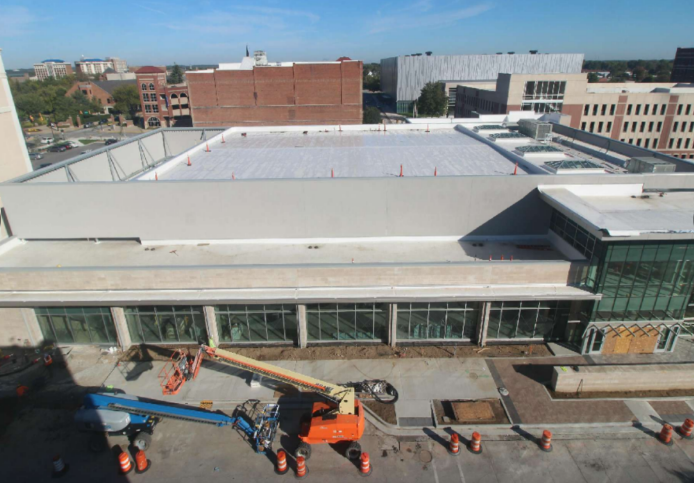 RECENT PROGRESS – South Elevation
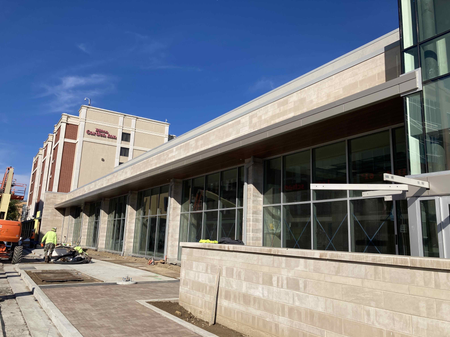 RECENT PROGRESS – Larry Bird Museum
RECENT PROGRESS – East Elevation
RECENT PROGRESS – North Elevation
RECENT PROGRESS – Ballroom
RECENT PROGRESS – Pre-Function Area
RECENT PROGRESS – Lobby
RECENT PROGRESS –Kitchen Walk-In Freezer
RECENT PROGRESS – Kitchen FRP Installation
RECENT PROGRESS – Main Entry Storefront
RECENT PROGRESS – HGI Connector Location
RECENT PROGRESS – Restroom Tile
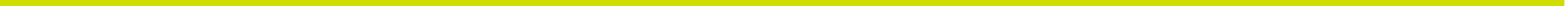 RECENT PROGRESS – Convention Center Decorative Paving
RECENT PROGRESS – Parking Garage South Elevation Curtainwall
RECENT PROGRESS – Parking Garage Elevators
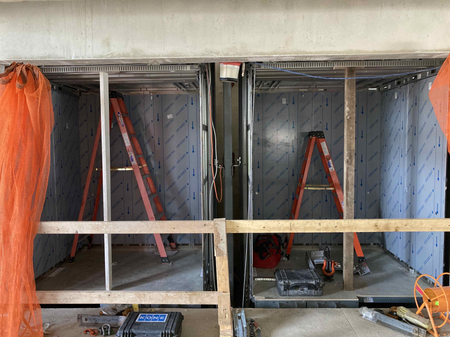 RECENT PROGRESS – Parking Garage West Elevation Limestone Planters/ Benches
RECENT PROGRESS – Parking Garage South Elevation
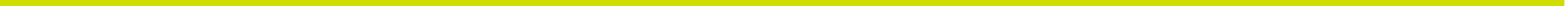 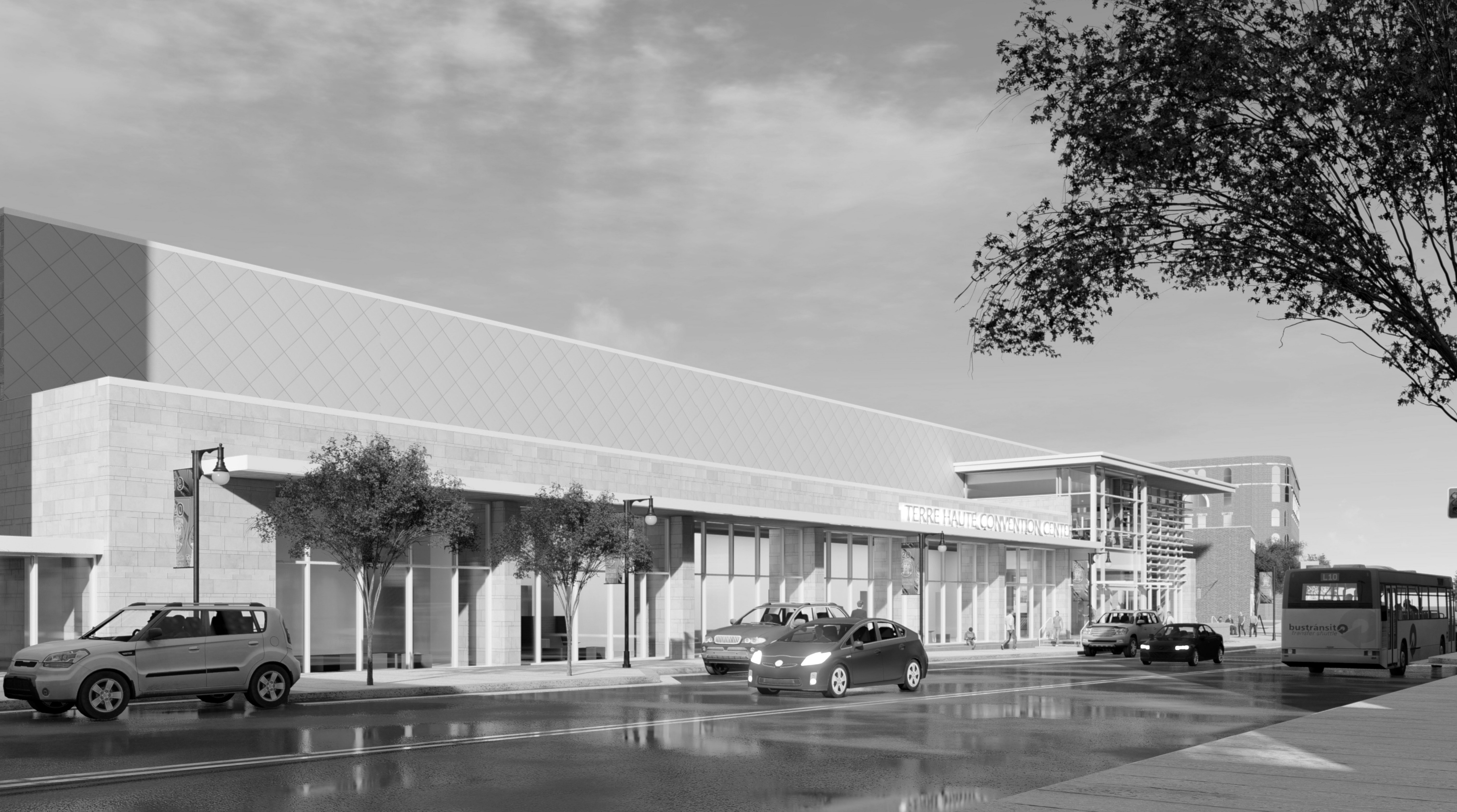 QUESTIONS?